Panoramas from Video with Occlusion Removal
Chris Hall
&
Lee Yerkes
Outline
Panoramas from videos
Quality Measure
Activity Synopsis Synthesis (from Discovering Panoramas in Web Videos)
Occlusion removal(Panoramas looking through cracks!)
Panoramas
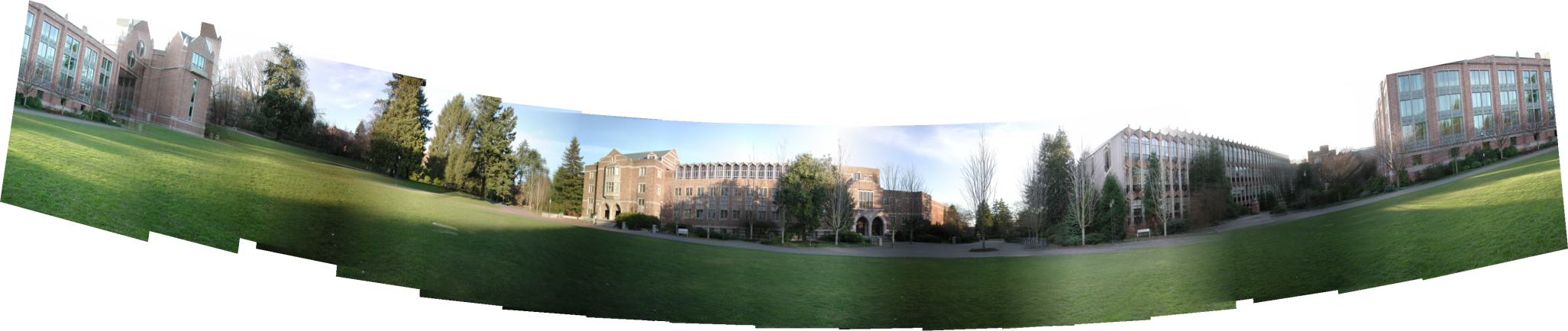 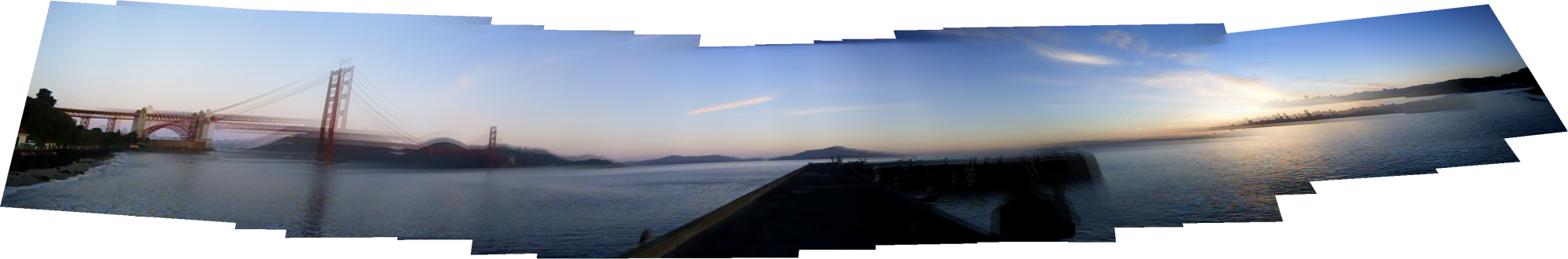 Commercial
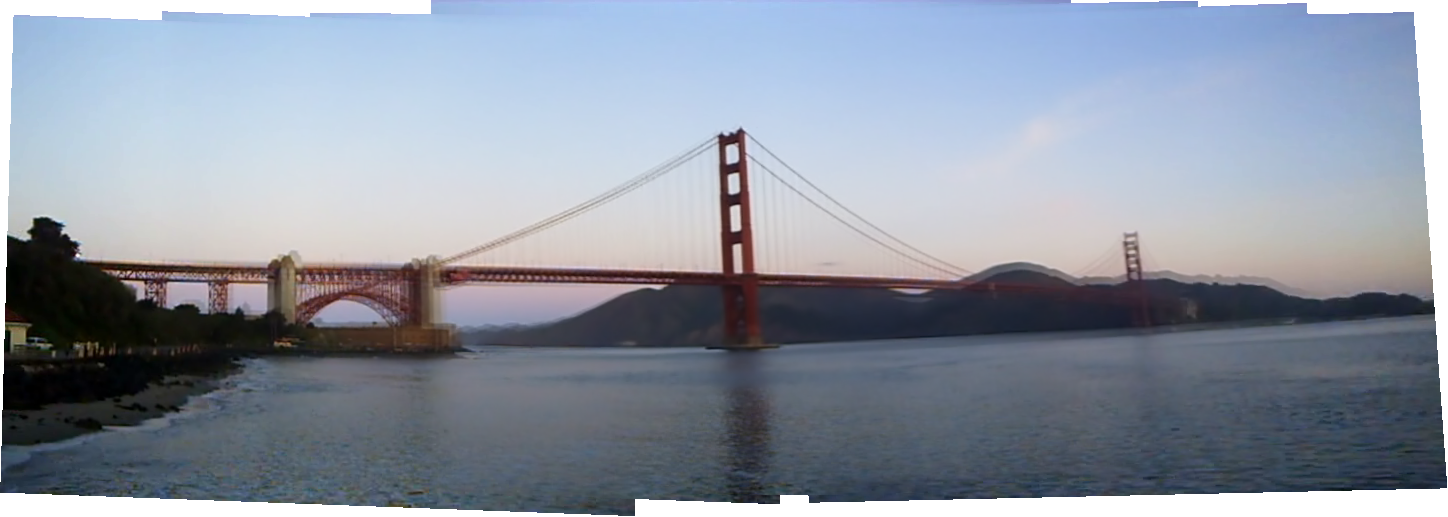 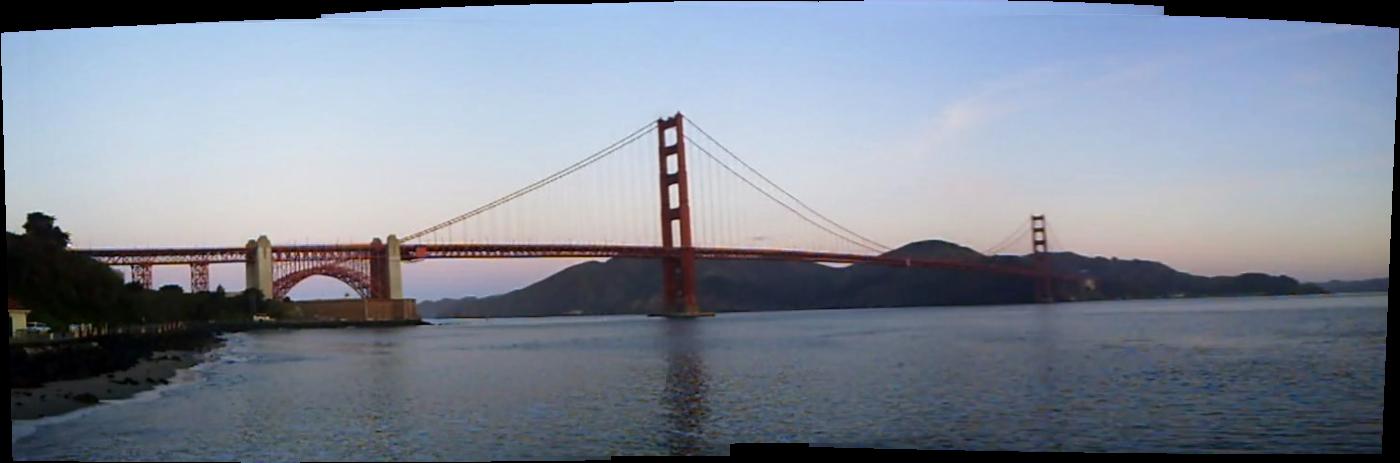 Example
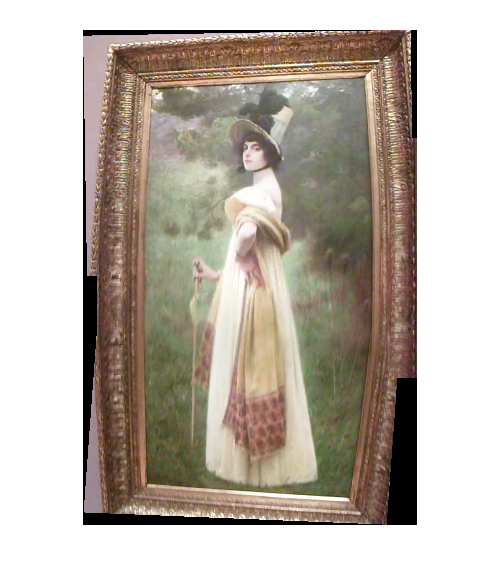 No Quality Control
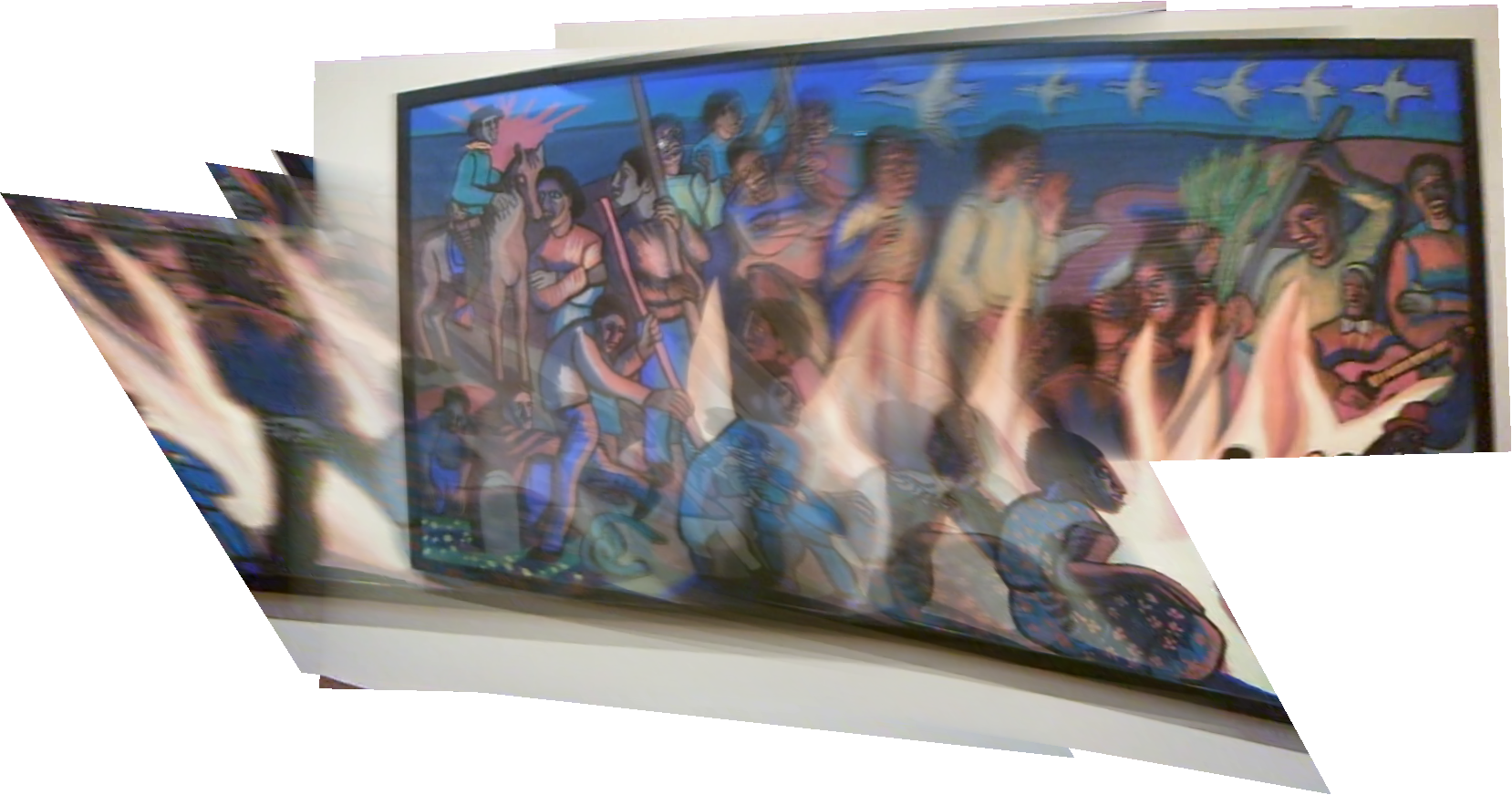 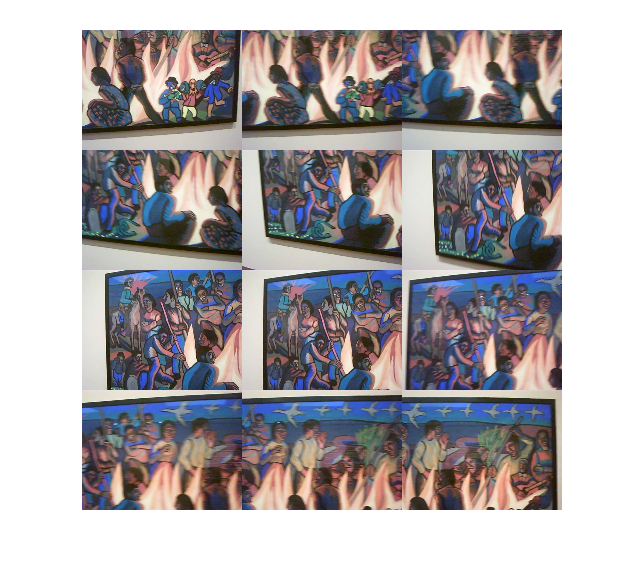 With Quality Control
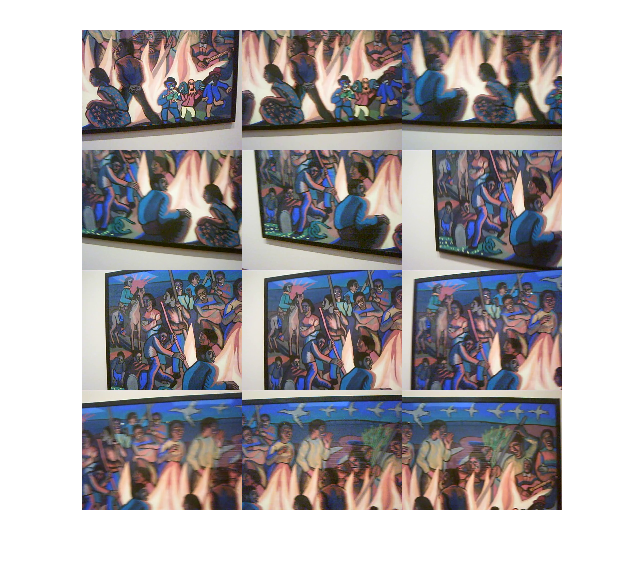 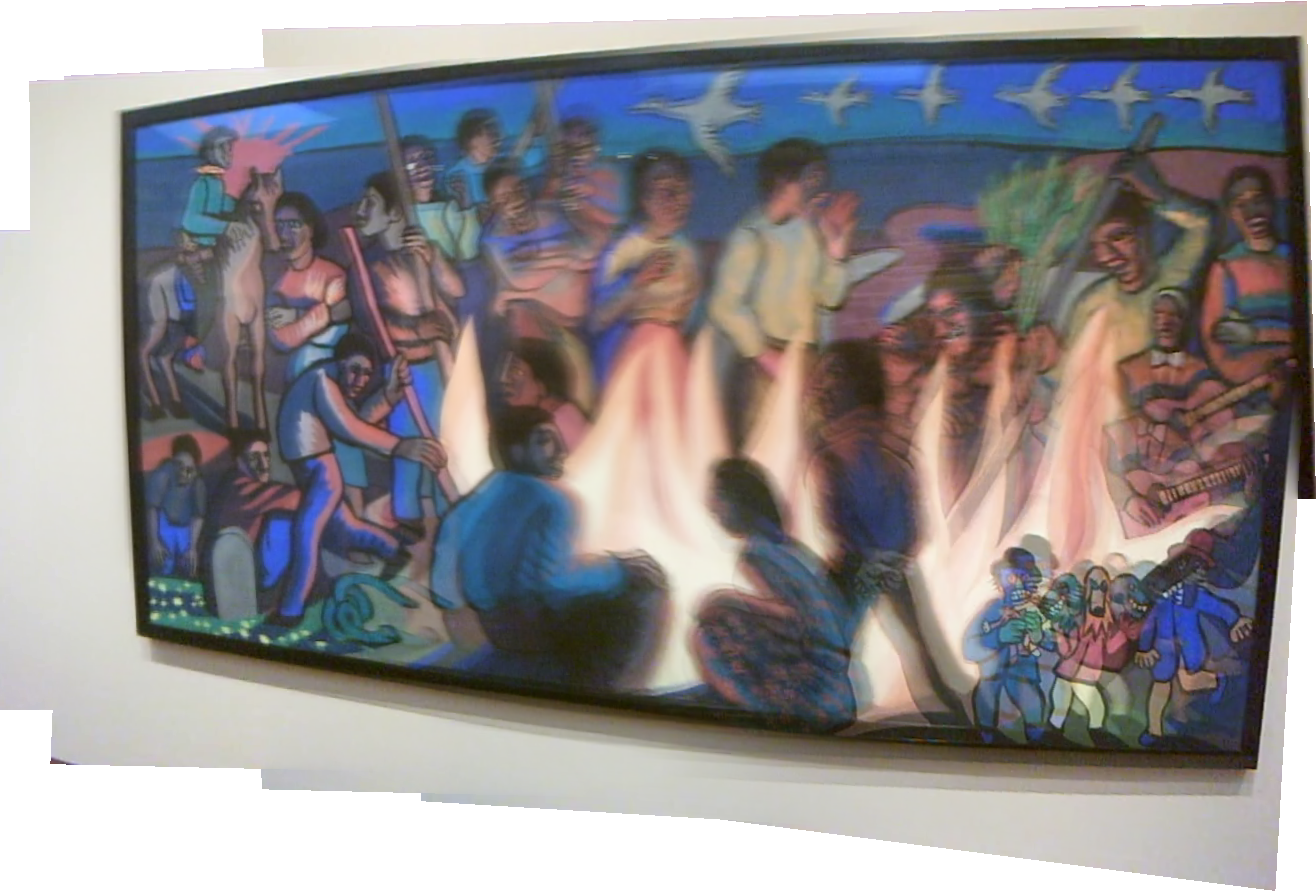 Original
Quality Measure
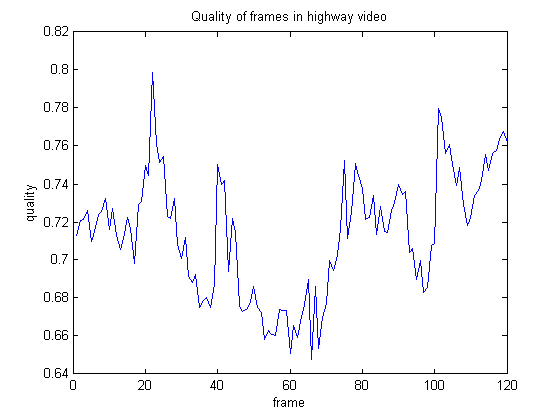 Quality Measure
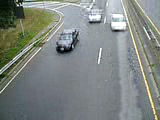 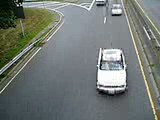 Low-Quality
High-Quality
Optical Flow
Dynamic Foreground Objects
Static Background
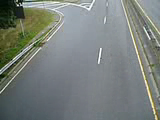 Median of non-moving pixels
User Selected Objects
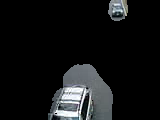 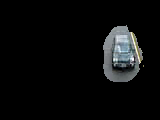 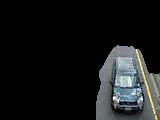 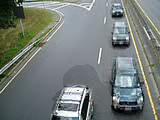 Activity Synopsis Synthesis
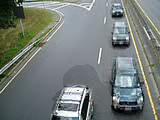 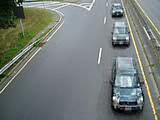 Camera Array
Focal Plane
Wall
Camera Array
Camera Array
Focal Plane
Occlusion
Occlusion
Occlusion
Camera Array
Occlusion Removal
Autostitch
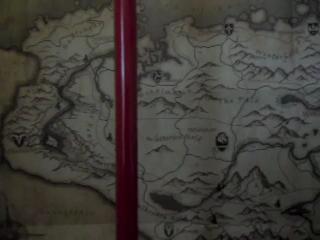 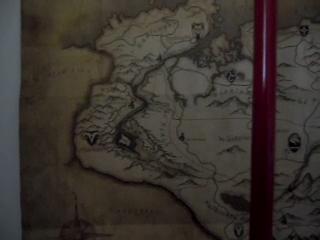 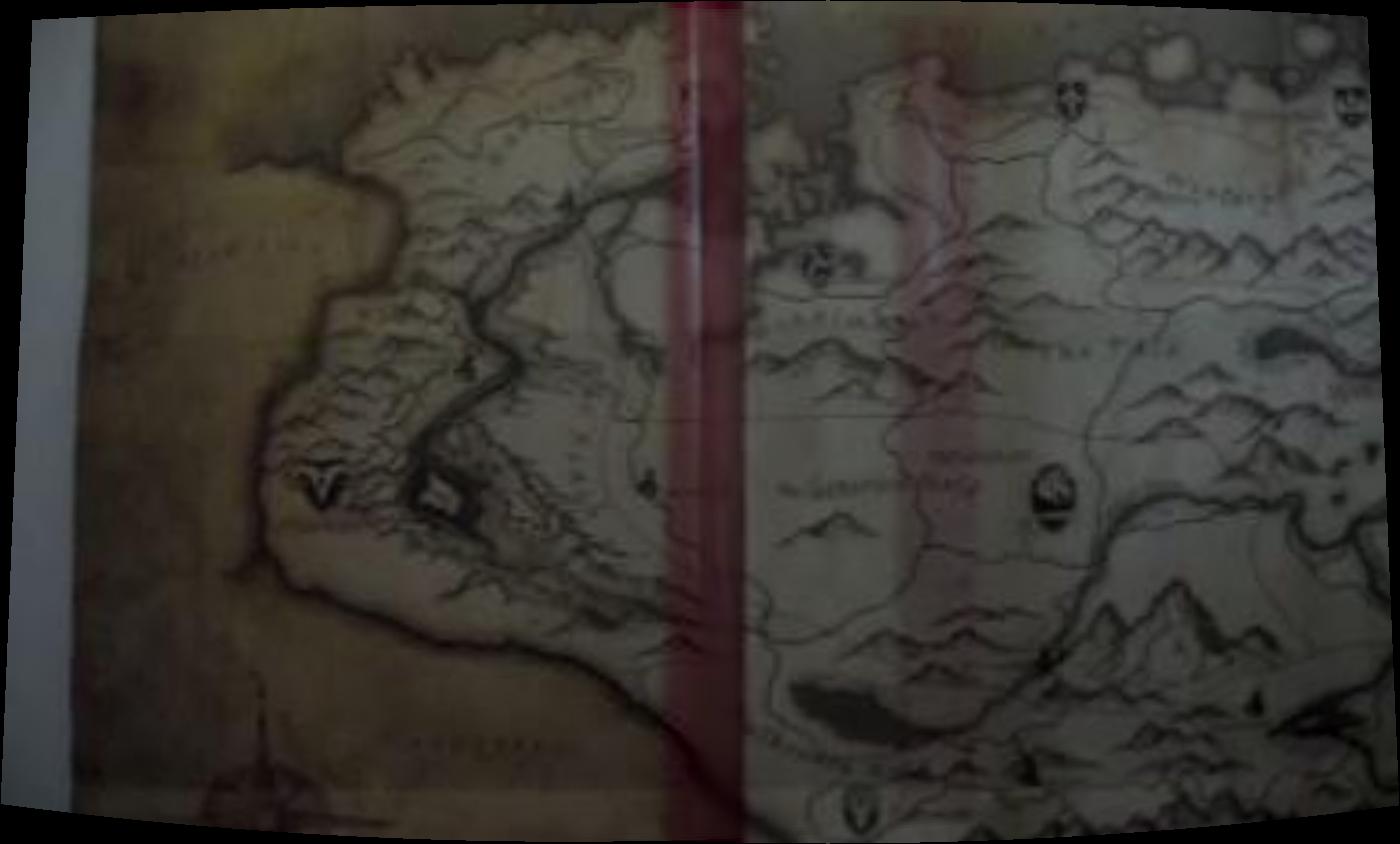 Hall and Yerkes
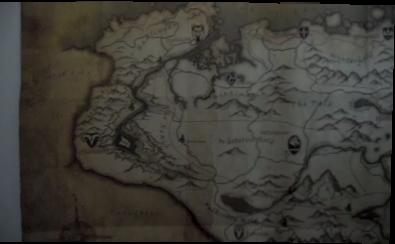 YMCA – Still/Active
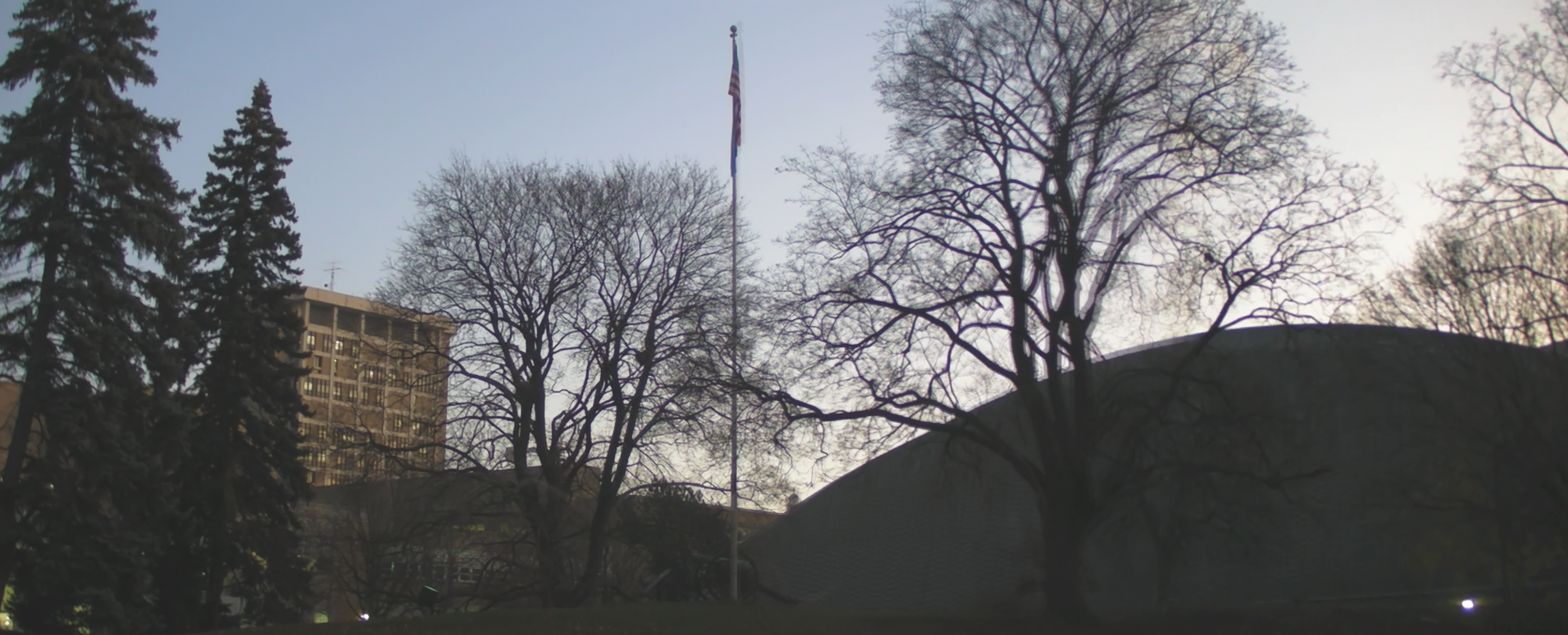 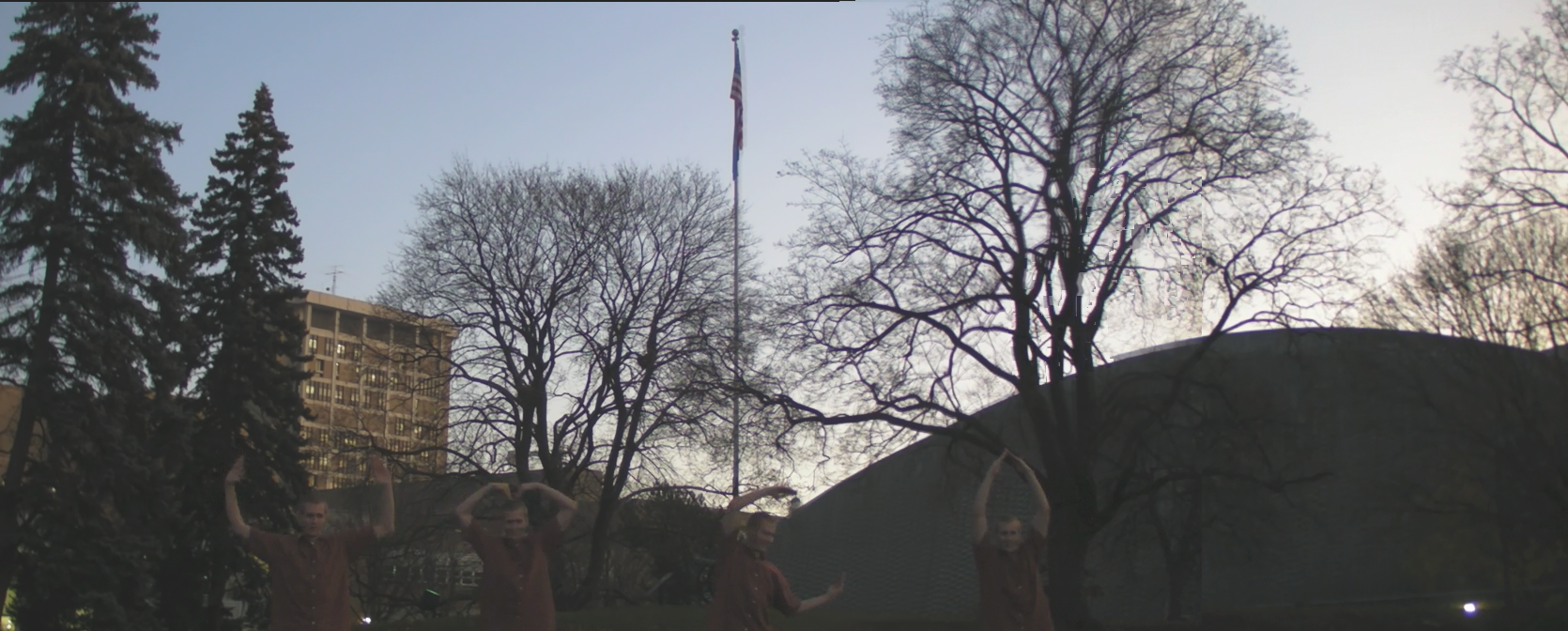 Why fixed colors?
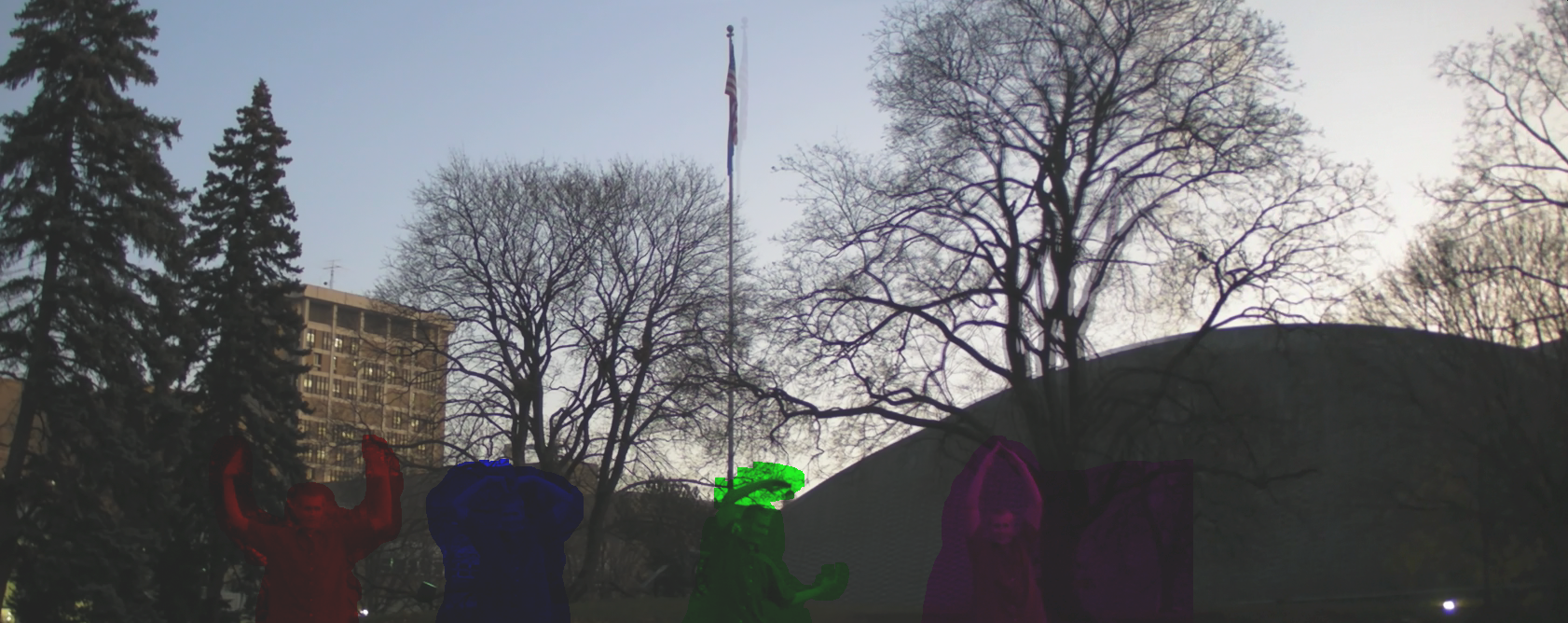 Still of Gym
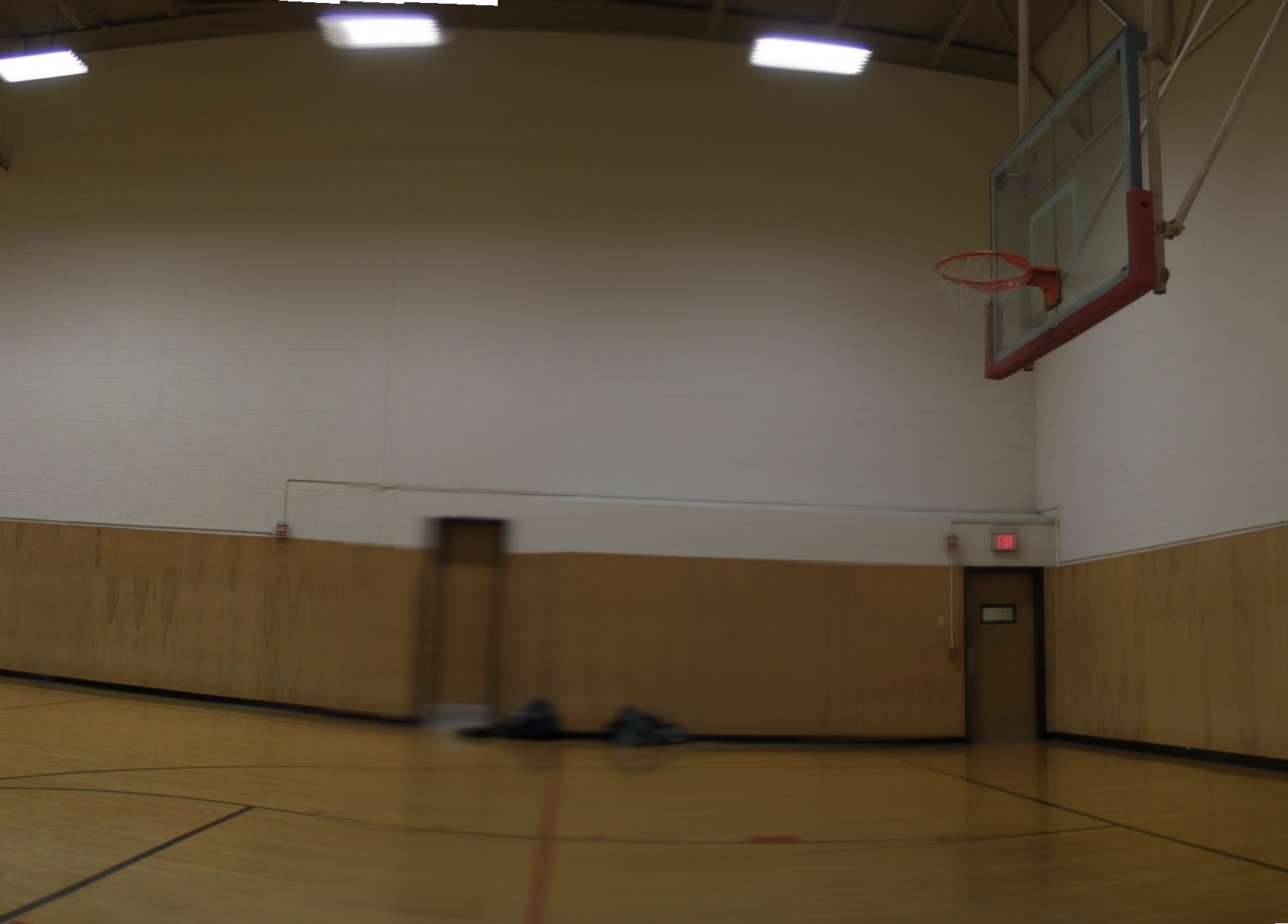 A Successful Shot
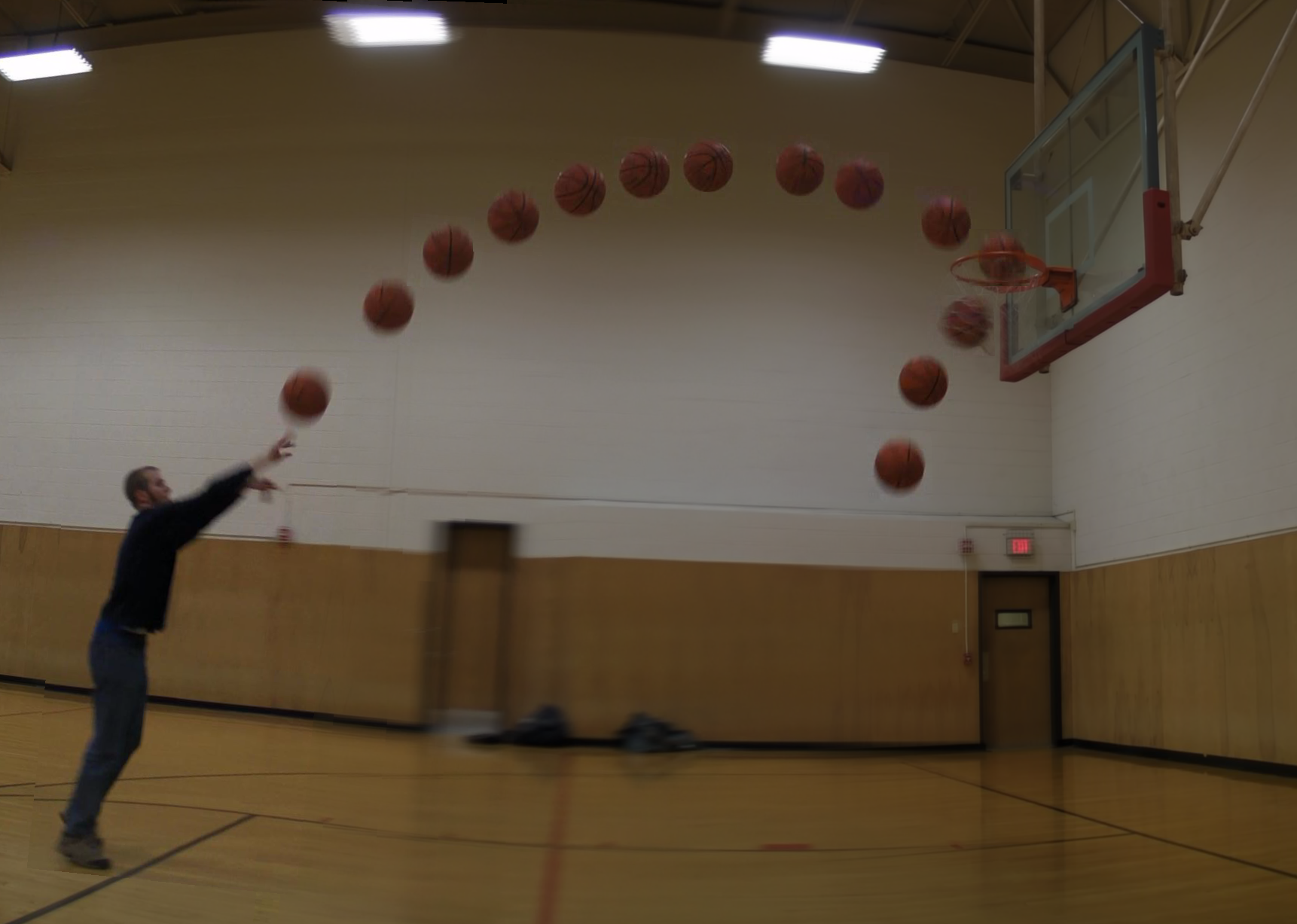 Fadeout for Emphasis
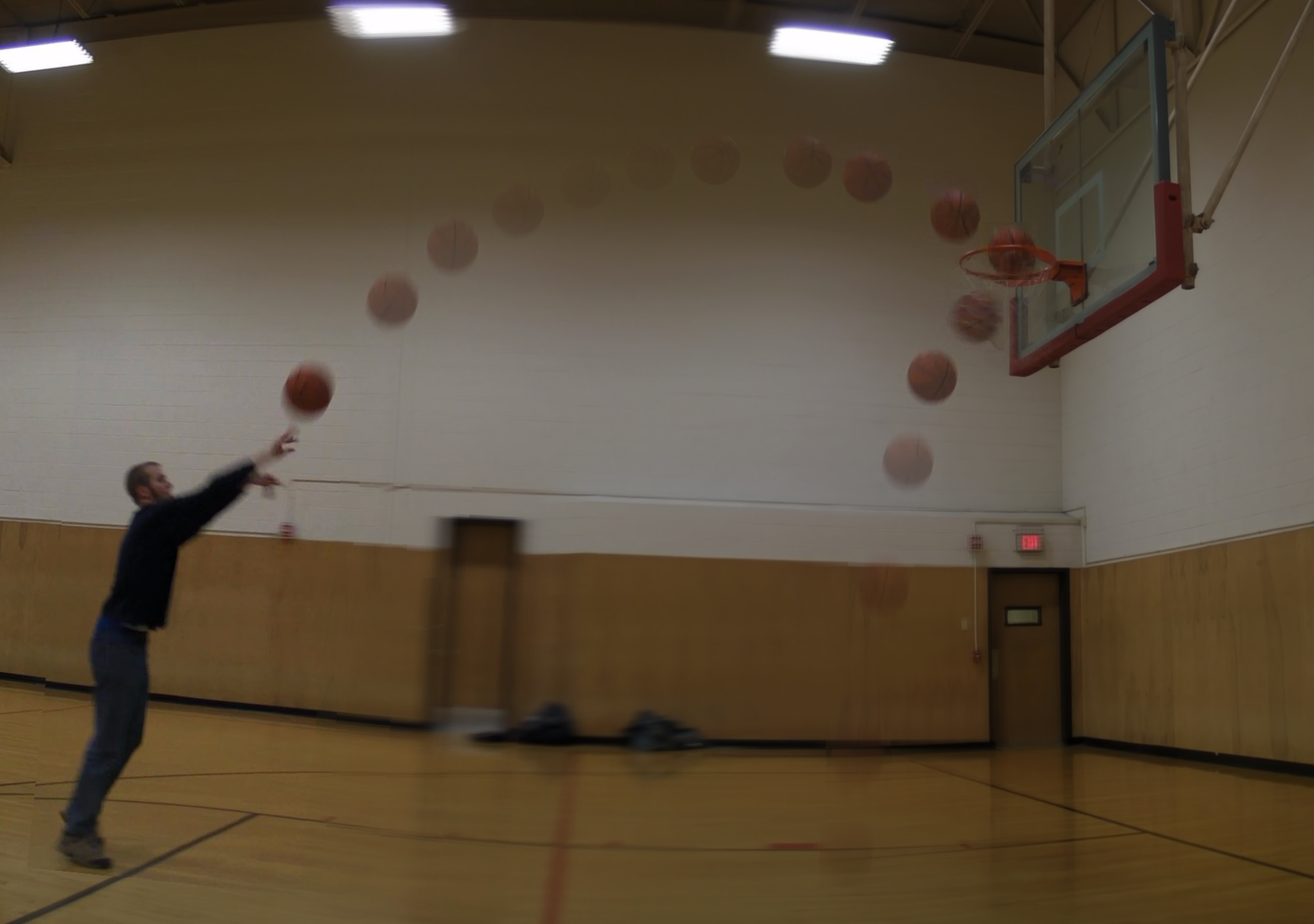 Another Shot
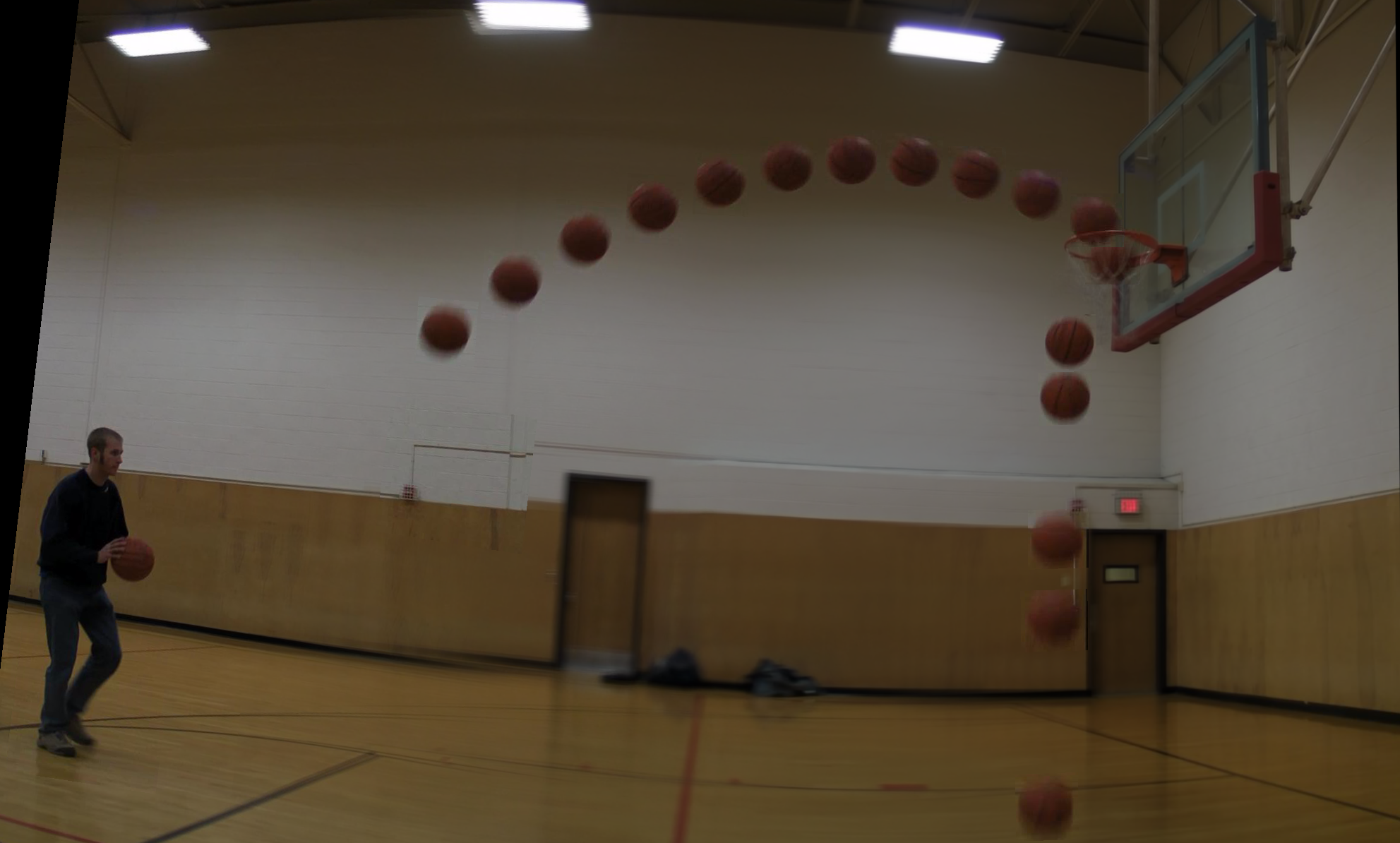 Cartwheel
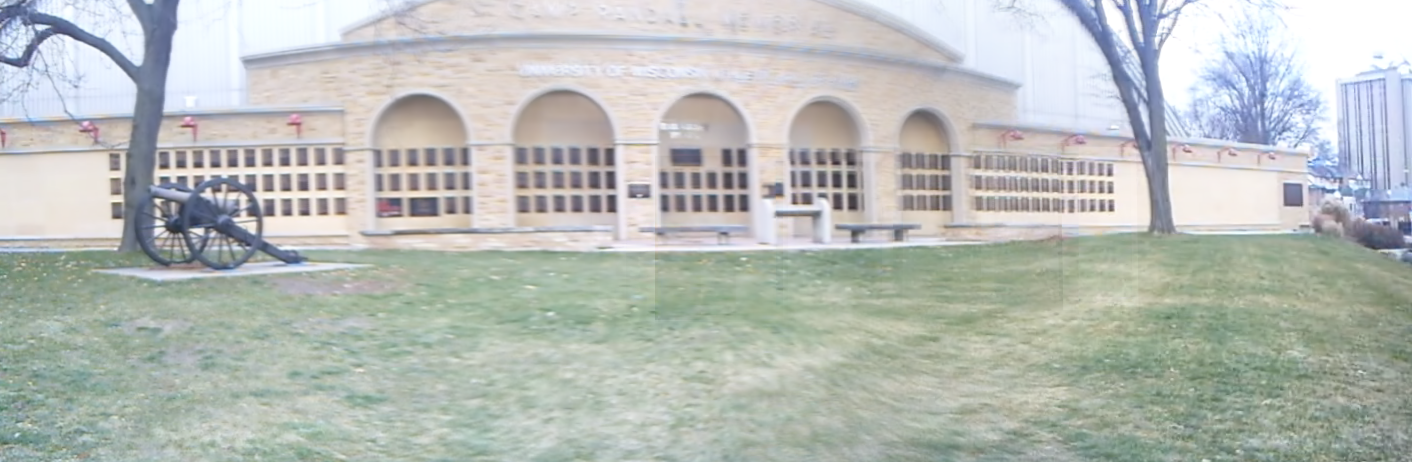 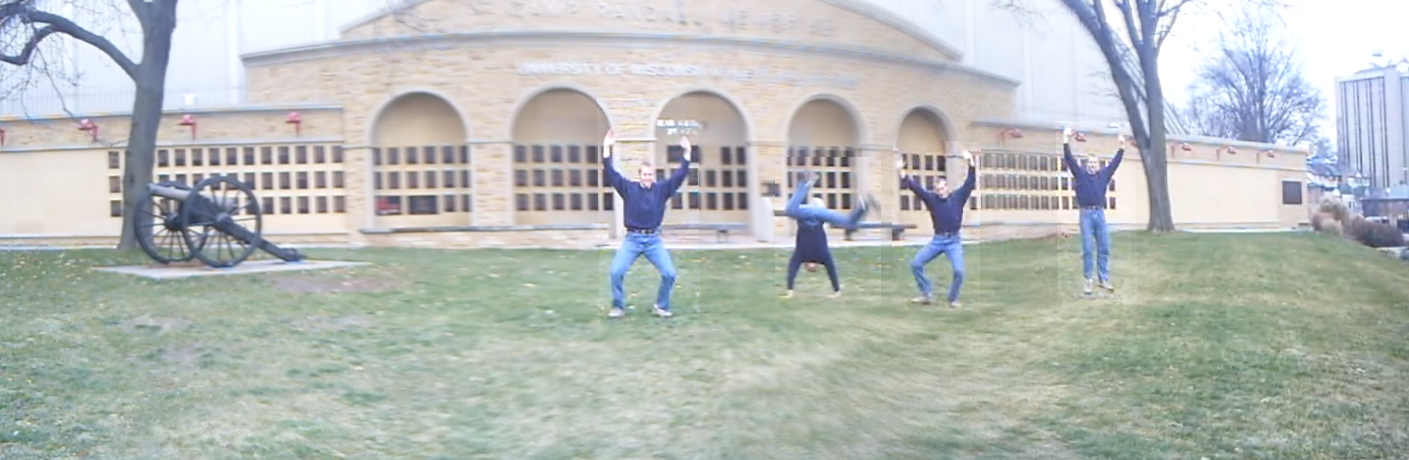 Questions?